Proyecto Regional

"Asegurando a través de Acciones de Incidencia Política el Acceso Universal a la Salud y el Respeto de los Derechos Humanos en la Respuesta al VIH en Centroamérica, para Mejorar la Calidad de Vida de las Personas con VIH"

Fondo Mundial de Lucha contra el Sida, la Tuberculosis y la Malaria Subvención QRC-H-SISCA 

Lic. Erika J. Suero Feliz
Coordinadora - Proyecto Regional 

Reunión Plenaria
Sesión Ordinaria de Monitoreo
Mecanismo de Coordinación de País (MCP)
Salón Arce B, Círculo Militar
San Salvador, República de El Salvador
20 de septiembre de 2018
Secretaría de la Integración Social Centroamericana 
(SISCA)
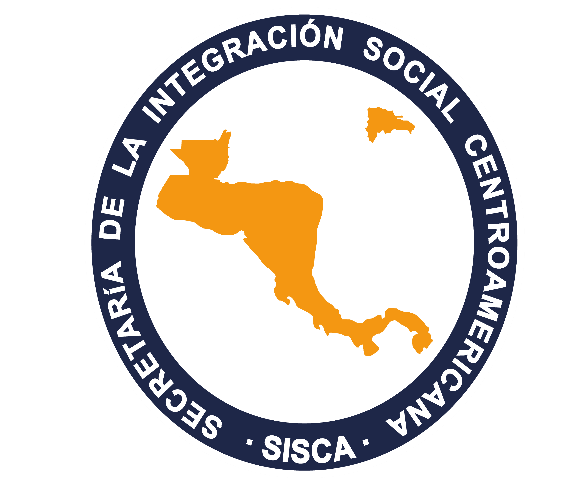 MISIÓN

Ser el órgano técnico que impulsa la coordinación de las políticas sociales intersectoriales entre los Estados Miembros del SICA y las instancias de la integración, estableciendo agendas regionales para el abordaje de desafíos comunes del desarrollo sostenible en Centroamérica y República Dominicana.
VISIÓN

Convertirse en un referente estratégico del proceso de integración, construyendo las bases para una mayor convergencia de las políticas sociales de los Estados miembros del SISCA.
www.sisca.int
Red Centroamericana de Personas con VIH (REDCA+)
MISIÓN

Somos la Red Centroamericana de Personas con VIH, que cuenta con aval político de instancias regionales y reconocida nacional, regional e internacionalmente como una estructura que promueve el bienestar y dignidad de las personas con VIH, a través de procesos políticos, defensa pública y estrategias que contribuyen a la respuesta regional del VIH, tendientes a mejorar la calidad de vida de las personas con VIH en Centroamérica.
VISIÓN

Ser la red liderando y fortaleciendo el movimiento centroamericano de personas con VIH, para generar cambios en la respuesta del VIH a nivel local, nacional y regional, a través de la veeduría ciudadana, contraloría social e incidencia política, desde una estructura sólida y auto sostenible.
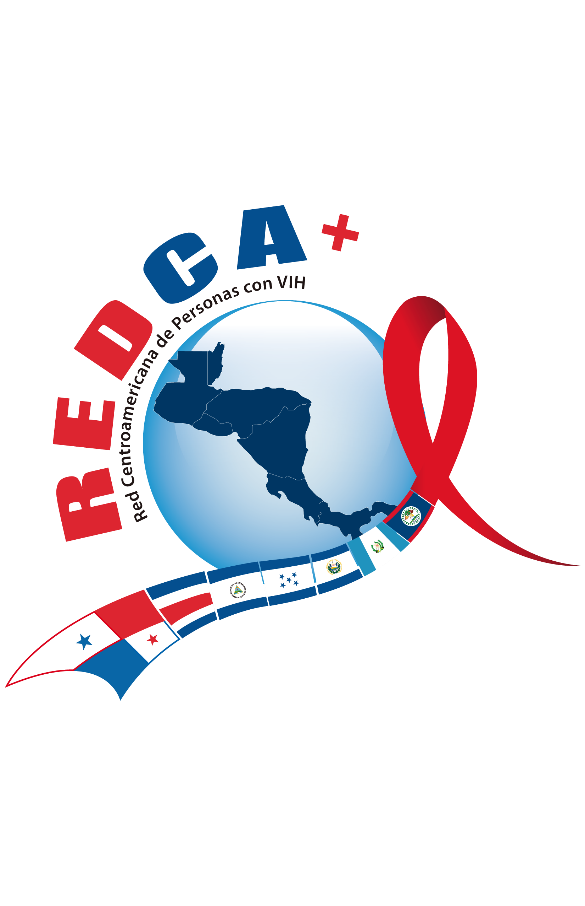 www.redca.org
Coordinación
Especialista en Planificación, Monitoreo y Evaluación en Materia de VIH
Oficial Jurídico Regional, DDHH y VIH
Unidad Coordinadora de Proyecto (UCP)
SISCA
Contadora
Responsable del Área de Formulación de Proyectos y Gestión de Recursos para la Sostenibilidad de la REDCA+
Colaborador Técnico, Administrativo y Financiero
Objetivo General
Mejorar la promoción, defensa y garantía de los Derechos Humanos de las Personas con VIH
Objetivos Estratégicos
Fortalecer el sistema comunitario subregional de REDCA+ como contribución a la sostenibilidad de sus acciones.
Fortalecer las capacidades técnicas y jurídicas de las personas con VIH y de sus organizaciones, para su participación en la promoción y defensa de los DDHH, a través del ejercicio de la veeduría, contraloría social e incidencia política a nivel regional y subregional.
Propiciar mejoras en marcos legales, políticas públicas y su aplicación, para reducir las violaciones de los derechos humanos de las personas con VIH y contribuir con la equidad y con la no discriminación de éstas.
Marco de Desempeño
Actividades Clave
HITOS
300 PVV capacitadas completando los 6 módulos. 85% aprobados
Módulo 1: Eliminación de Barreras Legales
Implementación de Alfabetización Jurídica
7 países reportan casos de posibles violaciones de DDHH
Consultorio Virtual de Casos de violaciones de DDHH
Estudios INDEX y Perfil de Riesgo en los 7 países
Sistema Comunitario de Información Estratégica (SCIE+)
REDCA+ y los 7 países reportan y dan seguimiento al desabastecimiento de ARVs
Módulo 2: Políticas y Gobernanza
Alertas comunitarios de desabastecimiento ARV
6 Propuestas de cambios en marcos legales, políticas públicas y/o su aplicación
(Incidencia en) Propuestas, reformas legislativas
Personería Jurídica de la REDCA+, regional y de los países
Módulo 3: Fortalecimiento de los Sistemas Comunitarios
Sostenibilidad de la REDCA+
Plan de desarrollo estratégico institucional y de transición
Acuerdo, convenios, asocios
Acuerdos entre REDCA+ y organizaciones interesadas VIH, género, DDHH
Marco de Desempeño
Actividades Clave
HITOS
300 PVV capacitadas completando los 6 módulos. 85% aprobados
Módulo 1: Eliminación de Barreras Legales
Implementación de Alfabetización Jurídica
7 países reportan casos de posibles violaciones de DDHH
Consultorio Virtual de Casos de violaciones de DDHH
Estudios INDEX y Perfil de Riesgo en los 7 países
Módulo 1: Eliminación de Barreras Legales
Alfabetización Jurídica
Consultorio Virtual de Casos de violaciones de DDHH
Gestión de estudio INDEX en El Salvador: se entrega protocolo para revisión de Comité de Ética de ISSS, pendiente entrega a Comité de Ética Nacional.
Se espera dar continuidad a la gestión de INDEX en el resto de los países. (Guatemala no aplica)
Aula Virtual actualizada.
Curso de alfabetización 2018, ejecutado: 51 personas completan satisfactoriamente.
Plan de abogacía entregado por los participantes y por país.
CAJ presencial – certificación del estudio Junio 2018.
Consultorio Regional Virtual de DDHH (CRVDDHH) actualizado.
Se cuenta con reporte de casos que incluye los 7 países. Se cuenta con selección de 2 casos emblemáticos (Guatemala)
300 PVV capacitadas completando los 6 módulos. 85% aprobados
7 países reportan casos de posibles violaciones de DDHH
Estudios INDEX y Perfil de Riesgo en los 7 países
Marco de Desempeño
Actividades Clave
HITOS
Sistema Comunitario de Información Estratégica (SCIE+)
REDCA+ y los 7 países reportan y dan seguimiento al desabastecimiento de ARVs
Módulo 2: Políticas y Gobernanza
Alertas comunitarias de desabastecimiento ARV
6 Propuestas de cambios en marcos legales, políticas públicas y/o su aplicación
(Incidencia en) Propuestas, reformas legislativas
Módulo 2: Políticas y Gobernanza
Sistema Comunitario de Información Estratégica (SCIE+)
Alertas comunitarios de desabastecimiento ARV
(Incidencia en) Propuestas, reformas legislativas
Actualización del SCIE+, en proceso.
Planes de trabajo de PFN en los países en ejecución para período Julio – Diciembre 2018.
Se cuenta con el informe que incluye cuatro propuestas de reformas, en El Salvador, Panamá, Costa Rica y Guatemala, todas con evidencia del respaldo de socios estratégicos.
REDCA+ y los 7 países reportan y dan seguimiento al desabastecimiento de ARVs
6 Propuestas de cambios en marcos legales, políticas públicas y/o su aplicación
Marco de Desempeño
Actividades Clave
HITOS
Personería Jurídica de la REDCA+, regional y de los países
Módulo 3: Fortalecimiento de los Sistemas Comunitarios
Sostenibilidad de la REDCA+
Plan de desarrollo estratégico institucional y de transición
Acuerdo, convenios, asocios
Acuerdos entre REDCA+ y organizaciones interesadas VIH, género, DDHH
Módulo 3: Fortalecimiento de los Sistemas Comunitarios
Acuerdo, convenios, asocios
Sostenibilidad de la REDCA+
Oficiales Jurídicos Junior de la REDCA+ contratados(as) para año 3.
Se cuenta con un Plan de Transferencia de Capacidades para el Desarrollo Estratégico Institucional de la REDCA+. Informe de seguimiento esperado para diciembre 2018.
Personería Jurídica de la REDCA+ en El Salvador.
Identificación de requisitos legales para personería jurídica REDCA+ en la región centroamericana.
Plan de Sostenibilidad de la REDCA+ elaborado y en ejecución en el marco del Proyecto Regional – Subvención QRC-H-SISCA.
Proceso de actualización de Estatutos de la REDCA+ en seguimiento, se espera aprobación en Octubre. 
Proceso de selección de participantes en el VIII Encuentro Centroamericano en curso.
Acuerdos entre REDCA+ y organizaciones interesadas VIH, género, DDHH
Personería Jurídica de la REDCA+, regional y de los países
Plan de desarrollo estratégico institucional y de transición
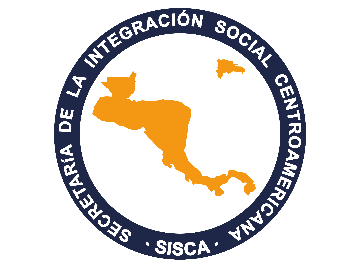 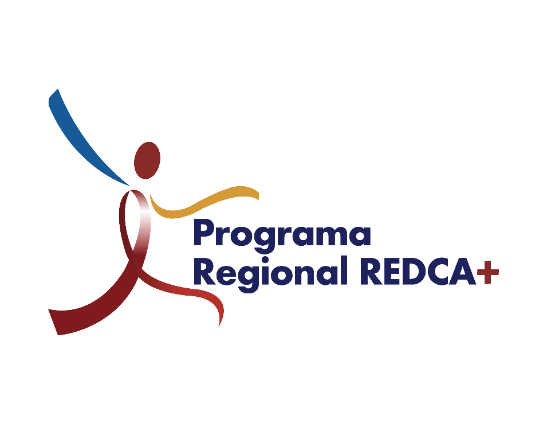 Proyecto Regional
"Asegurando a través de Acciones de Incidencia Política el Acceso Universal a la Salud y el Respeto de los Derechos Humanos en la Respuesta al VIH en Centroamérica, para Mejorar la Calidad de Vida de las Personas con VIH"

Fondo Mundial de Lucha contra el Sida, la Tuberculosis y la Malaria
Subvención QRC-H-SISCA 

Ubicación: Oficina Sub-Sede de la SISCA, 
Final Blvd. Cancillería, Distrito El Espino, Ciudad Merliot, Antiguo Cuscatlán, El Salvador, Centroamérica.
Tel.: 2565-1406

esuero@sisca.int
www.sisca.int | www.redca.org
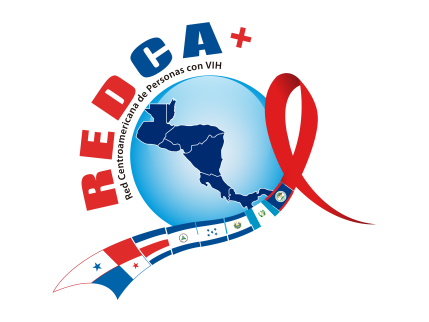 GRACIAS!!!